CLASE INVERTIDA
Mercedes Marqués AndrésJunio, 2023
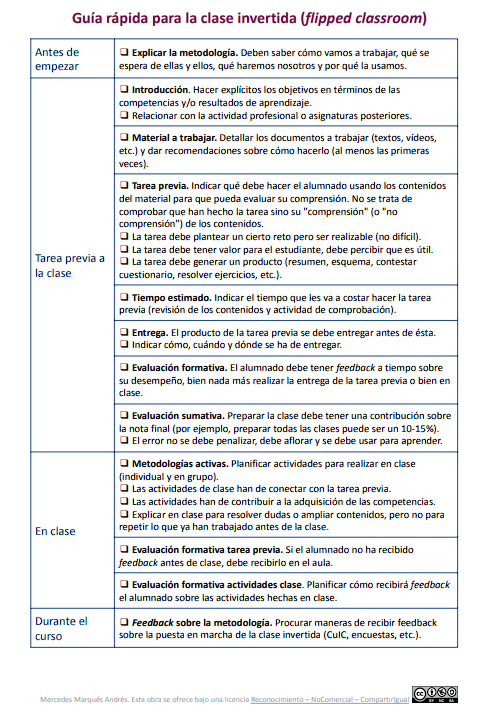 Proceso de diseño de la clase invertida
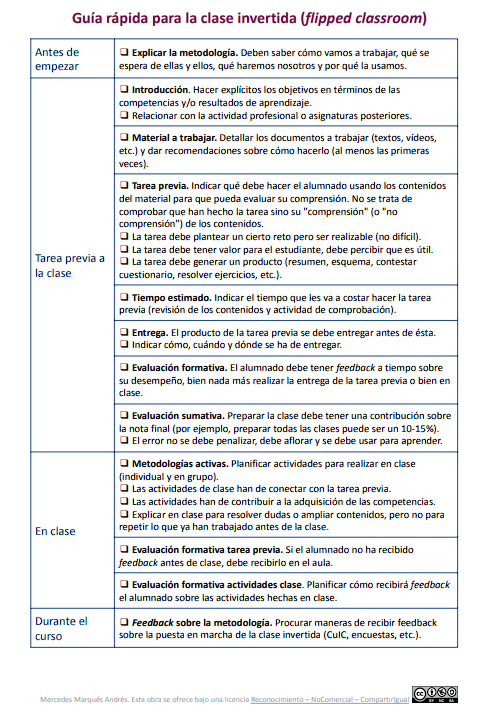 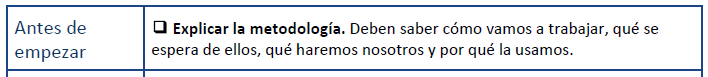 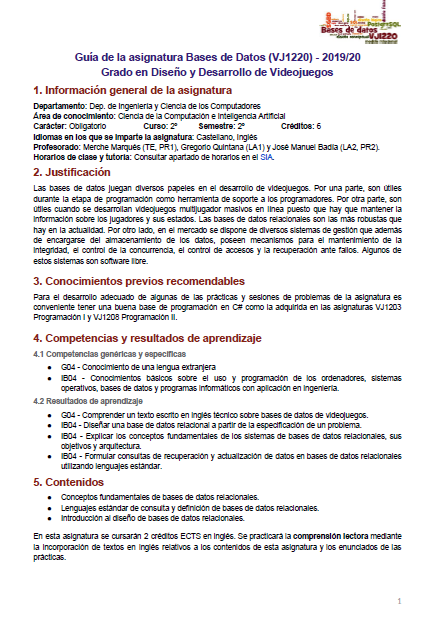 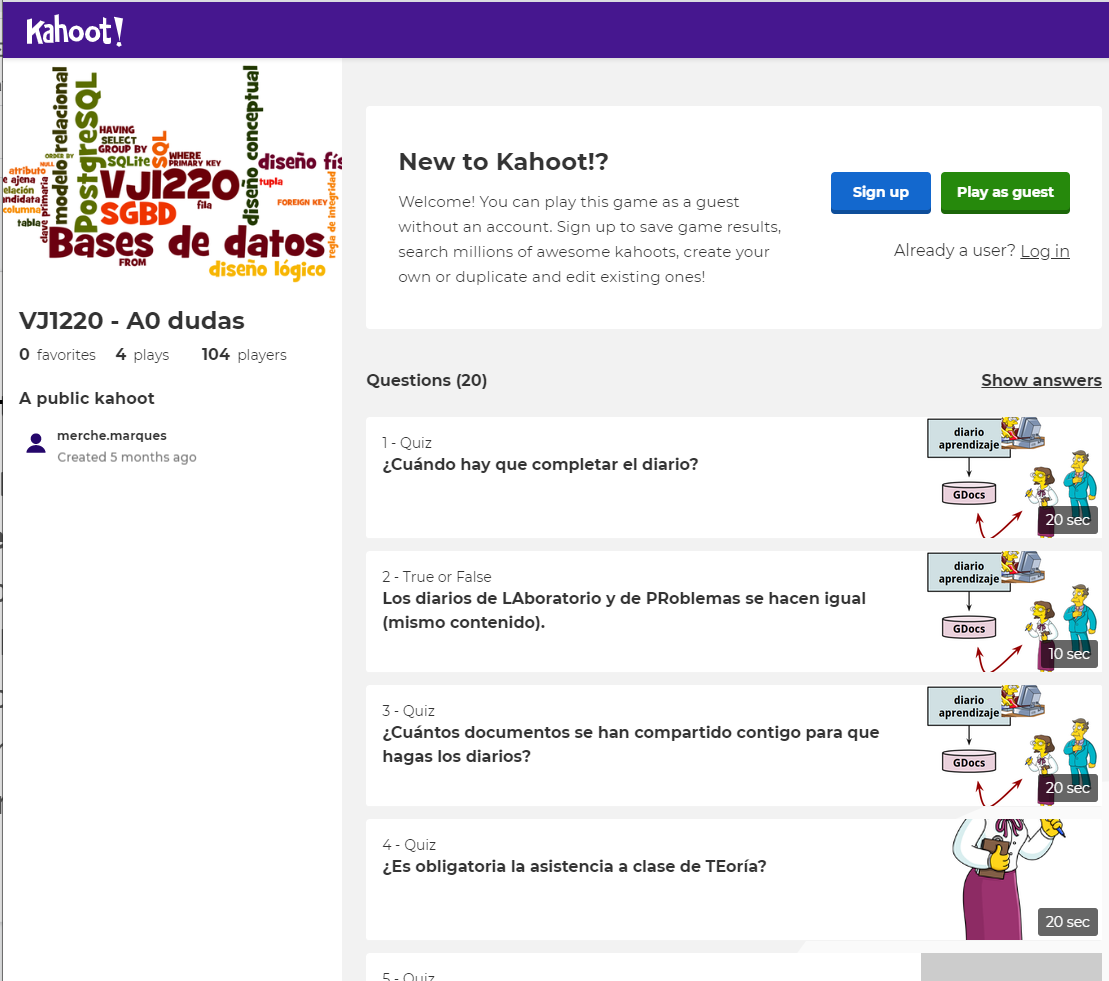 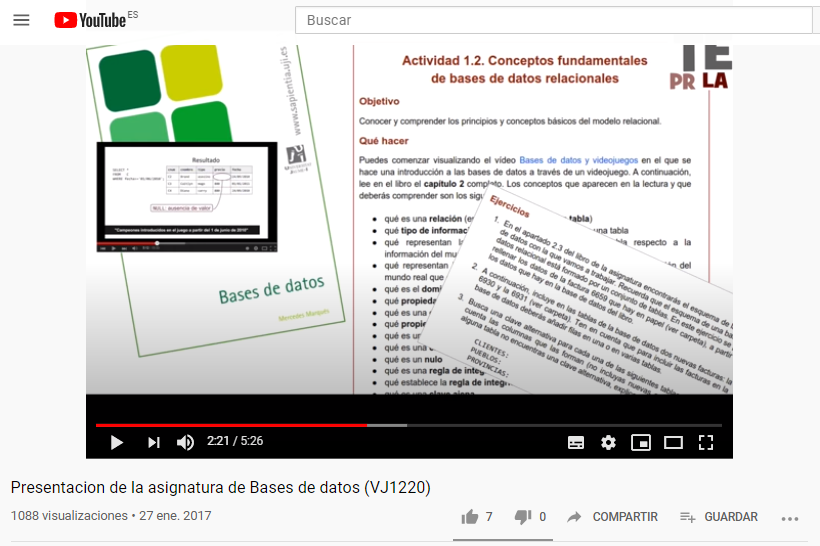 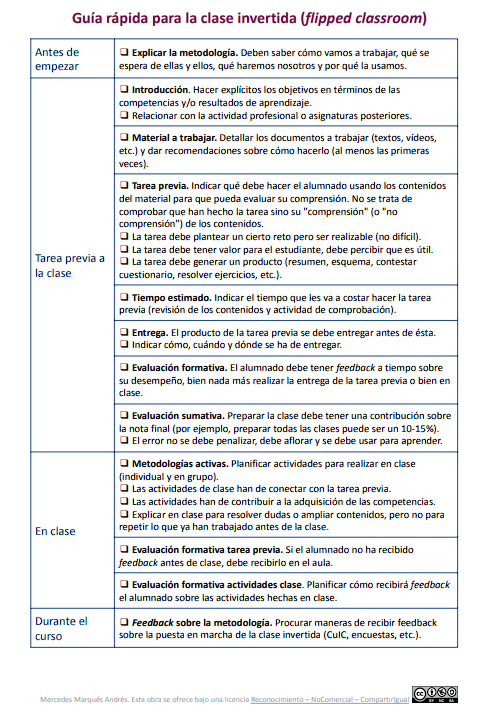 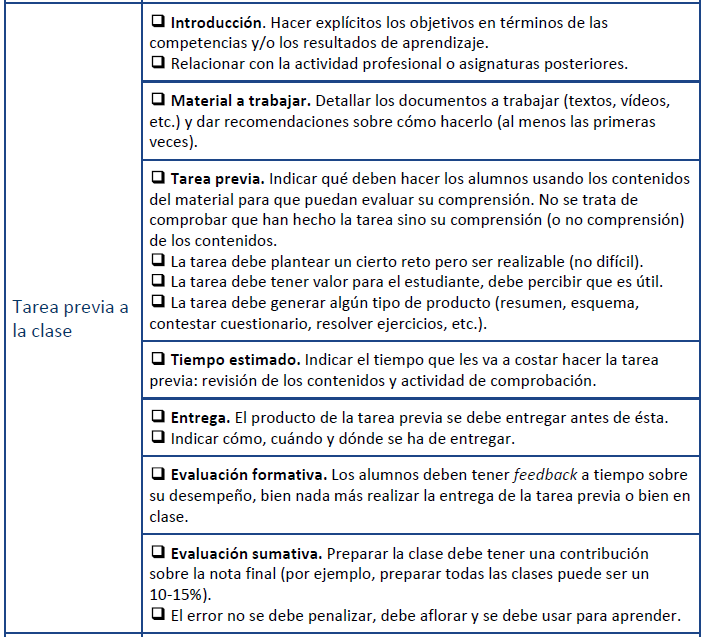 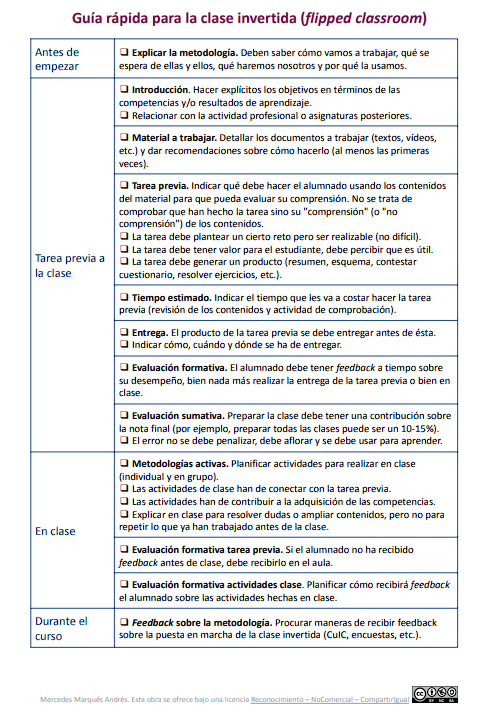 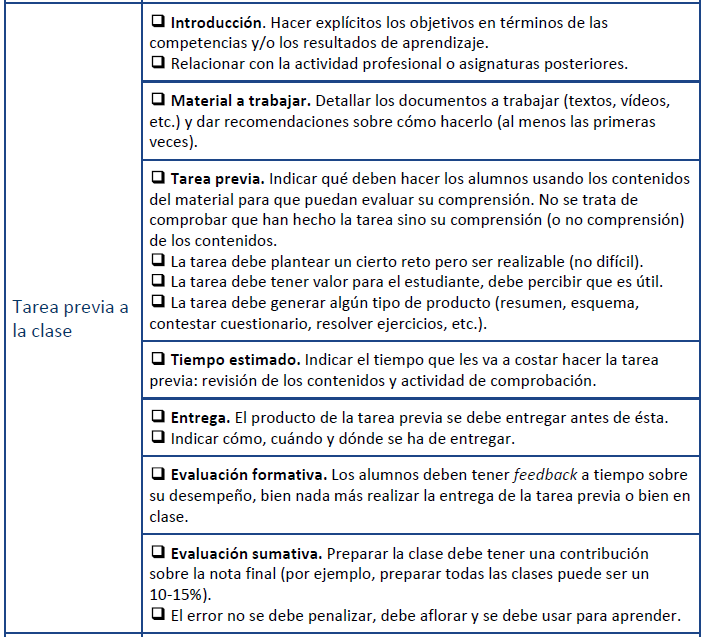 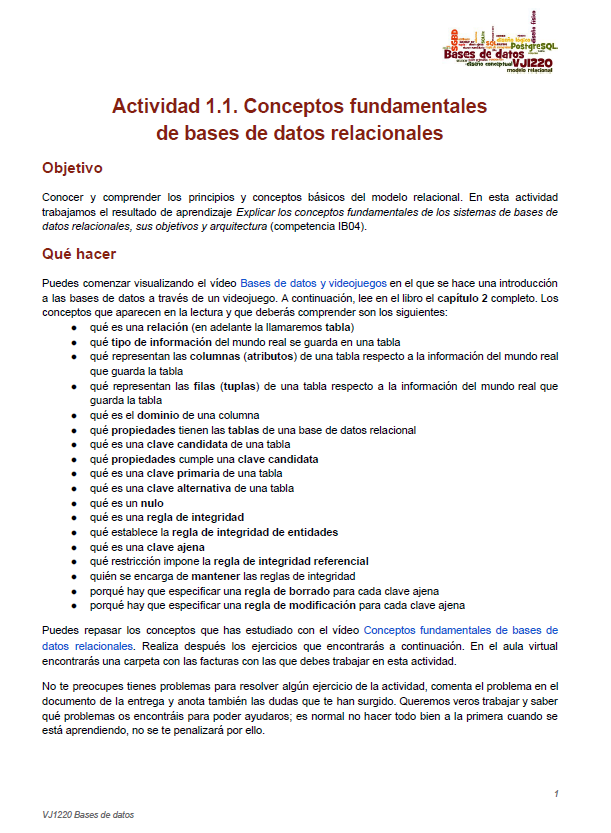 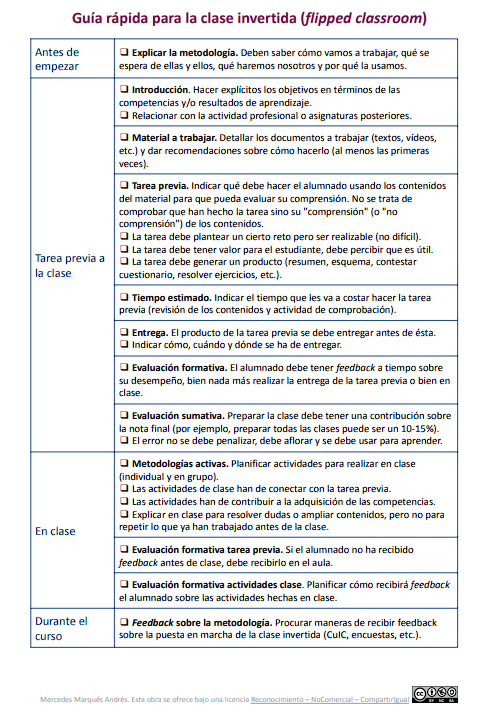 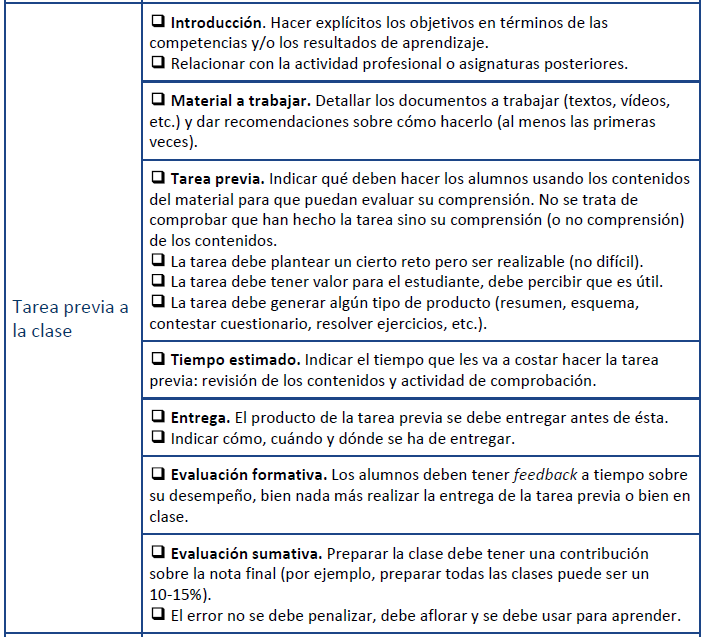 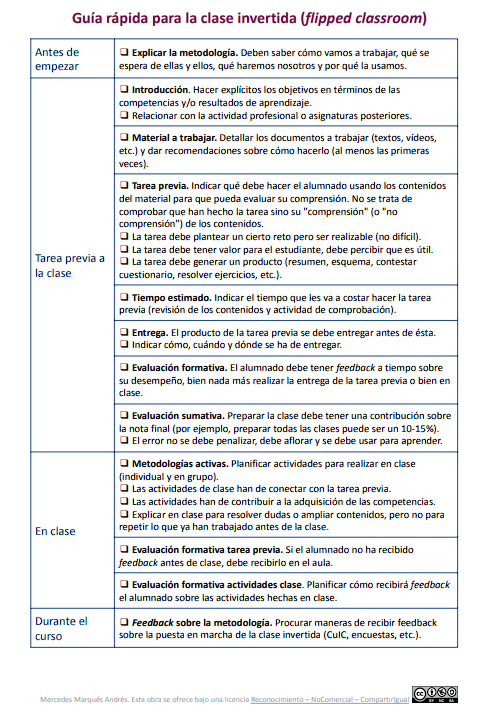 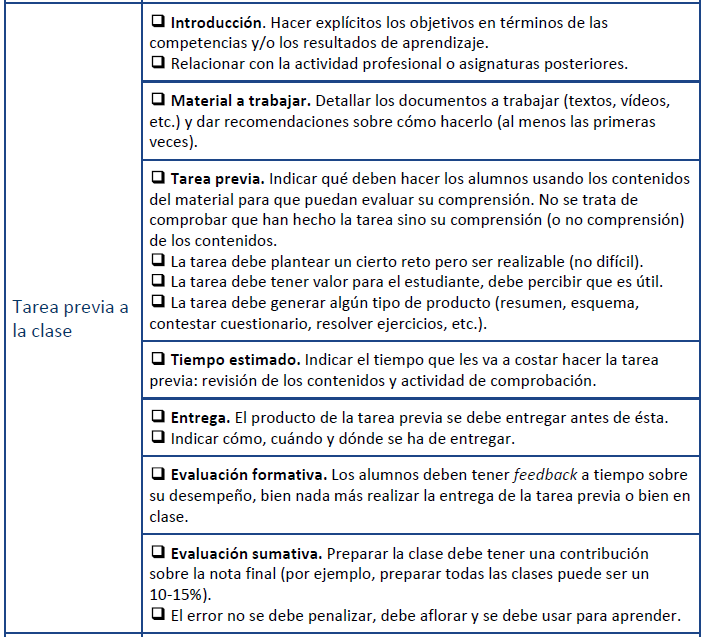 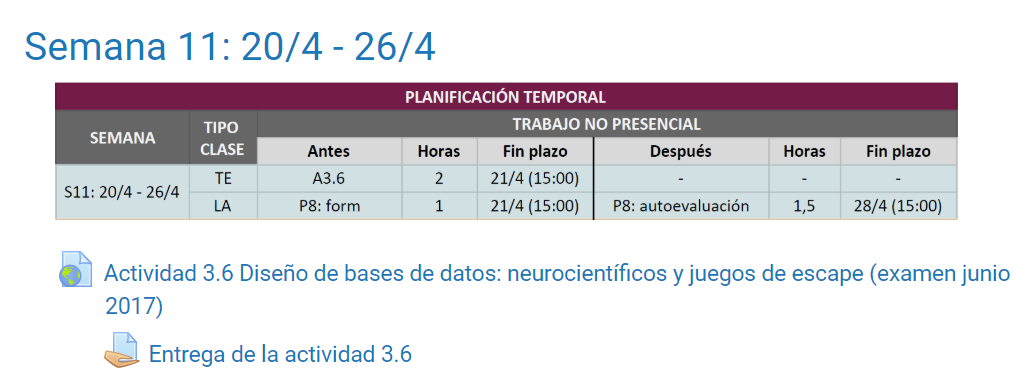 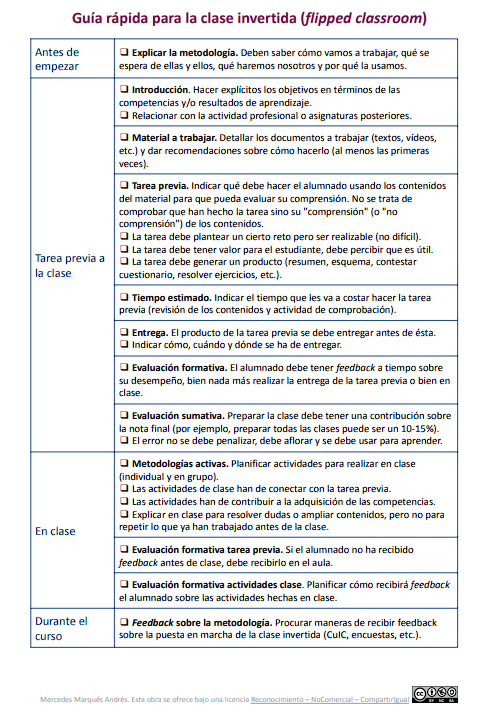 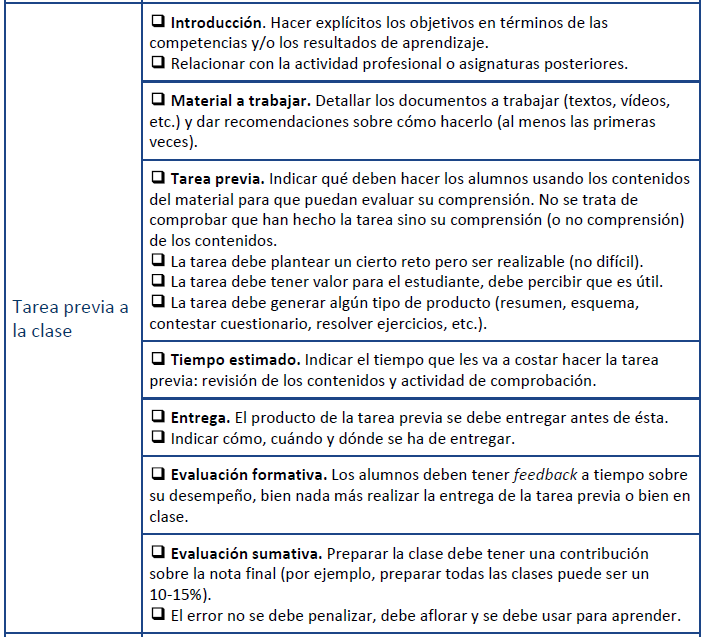 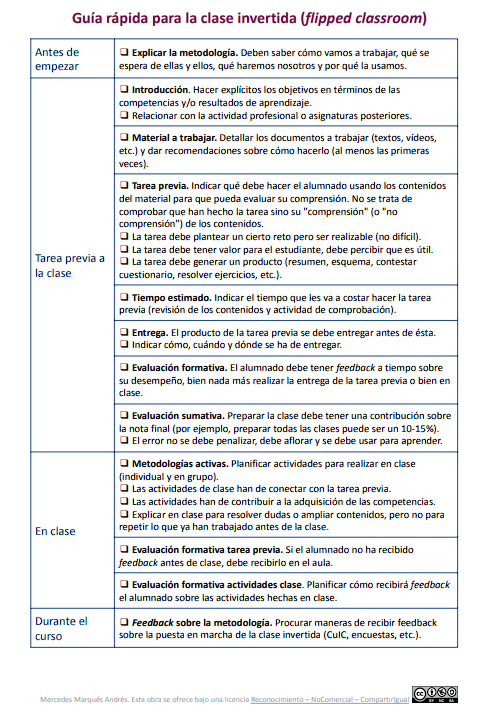 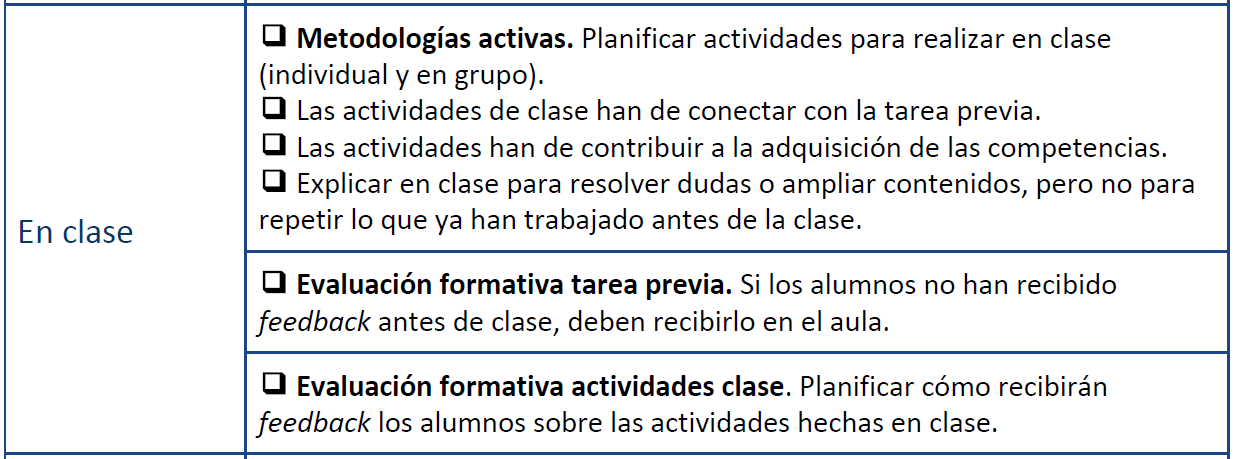 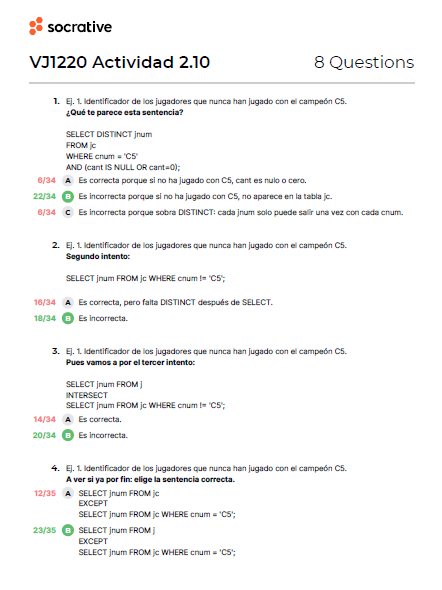 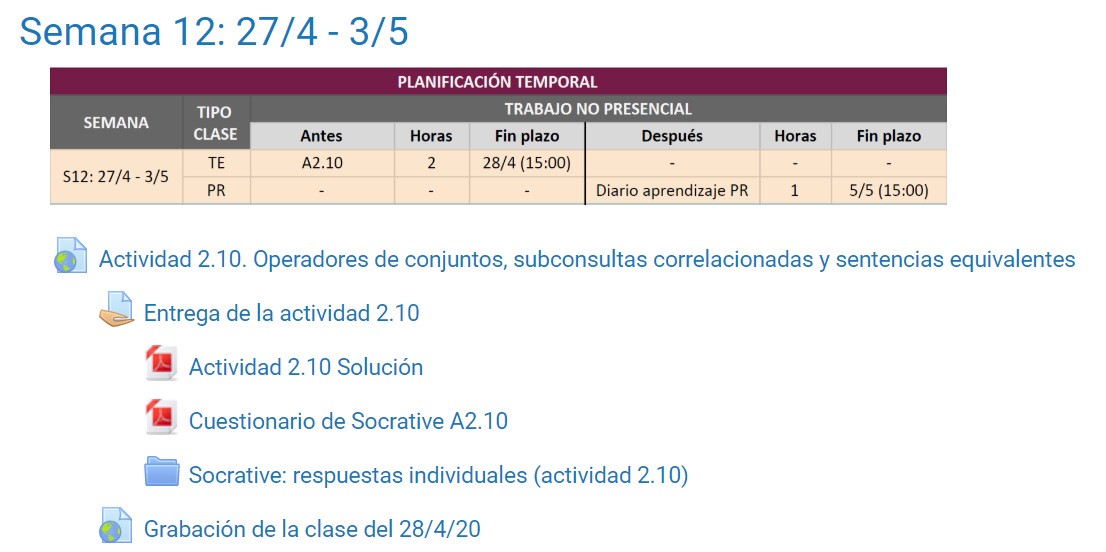 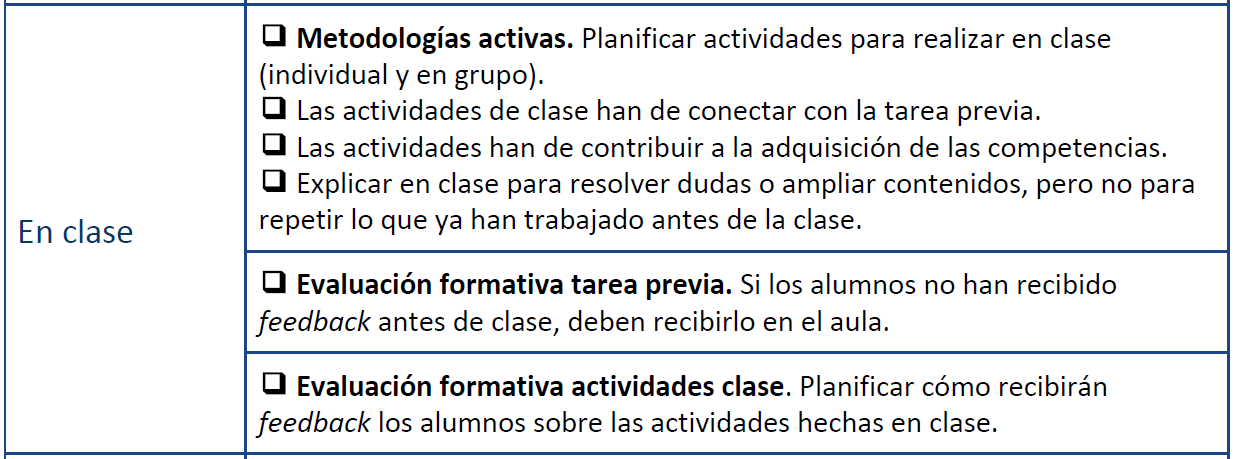 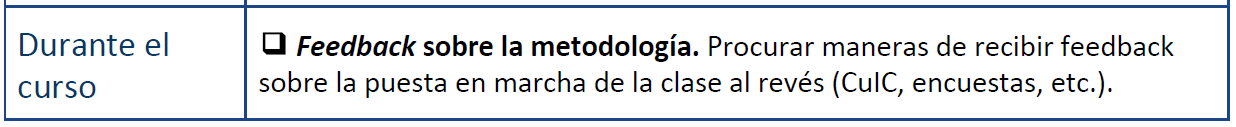 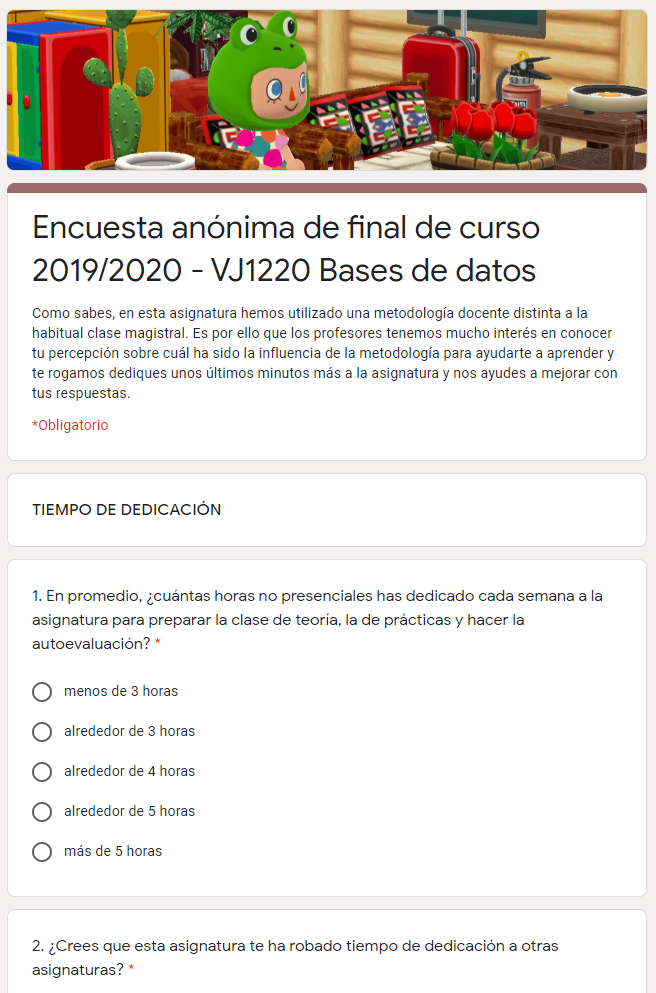 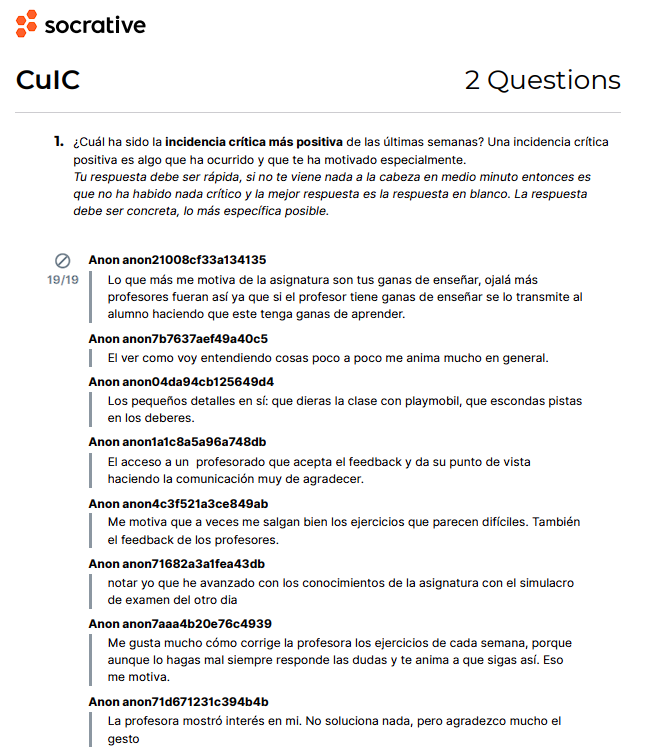 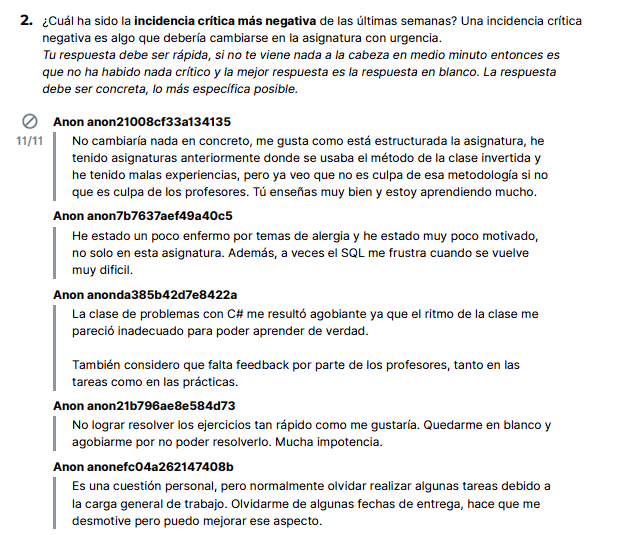 Mercedes Marqués Andrés
mmarques AT uji.es